Year in Review: Management of Colorectal CancerA CME/MOC-Accredited Live Webinar
Wednesday, February 19, 20255:00 PM – 6:00 PM ET
Faculty
Scott Kopetz, MD, PhD
Jeffrey Meyerhardt, MD, MPH
Moderator
Neil Love, MD
Faculty
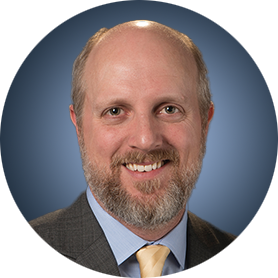 Scott Kopetz, MD, PhD
Professor
Deputy Chair for Translational Research
Department of Gastrointestinal Medical Oncology
Associate Vice President
for Translational Integration
The University of Texas
MD Anderson Cancer Center
Houston, Texas
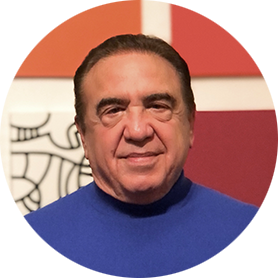 MODERATOR
Neil Love, MDResearch To Practice
Miami, Florida
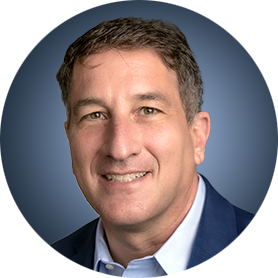 Jeffrey Meyerhardt, MD, MPH
Douglas Gray Woodruff Chair in Colorectal Cancer Research
Chief Clinical Research Officer
Dana-Farber Cancer Institute
Boston, Massachusetts
Commercial Support
This activity is supported by educational grants from GSK and Natera Inc.
Research To Practice CME Planning Committee Members, Staff and Reviewers
Planners, scientific staff and independent reviewers for Research To Practice have no relevant conflicts of interest to disclose.
Dr Kopetz — Disclosures
Dr Meyerhardt — Disclosures
This educational activity contains discussion of non-FDA-approved uses of agents and regimens. Please refer to official prescribing information for each product for approved indications.
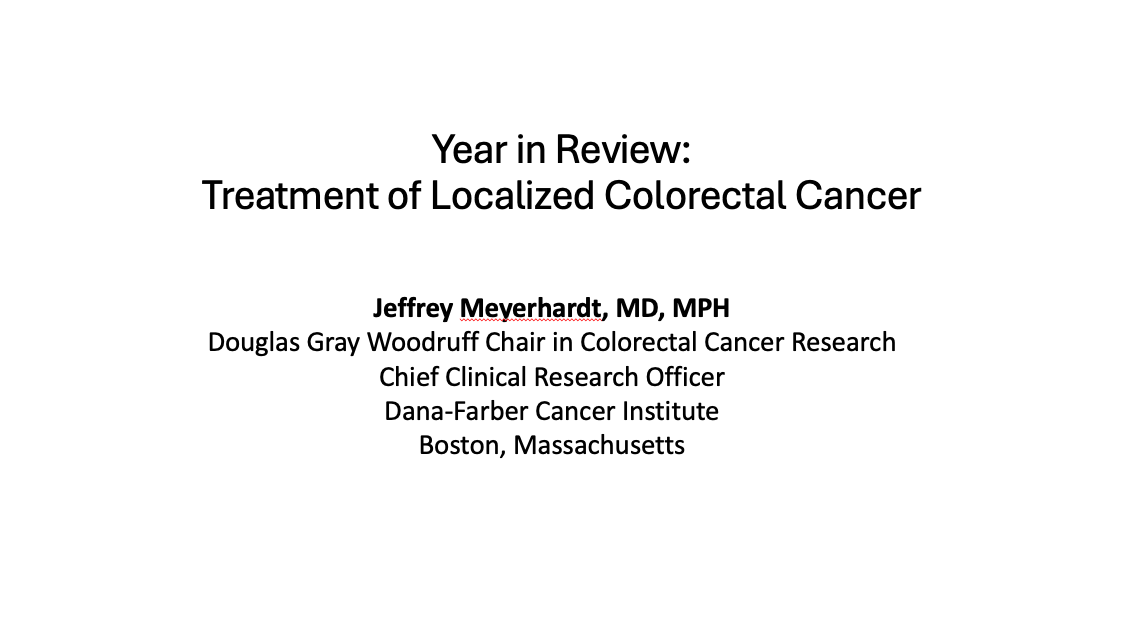 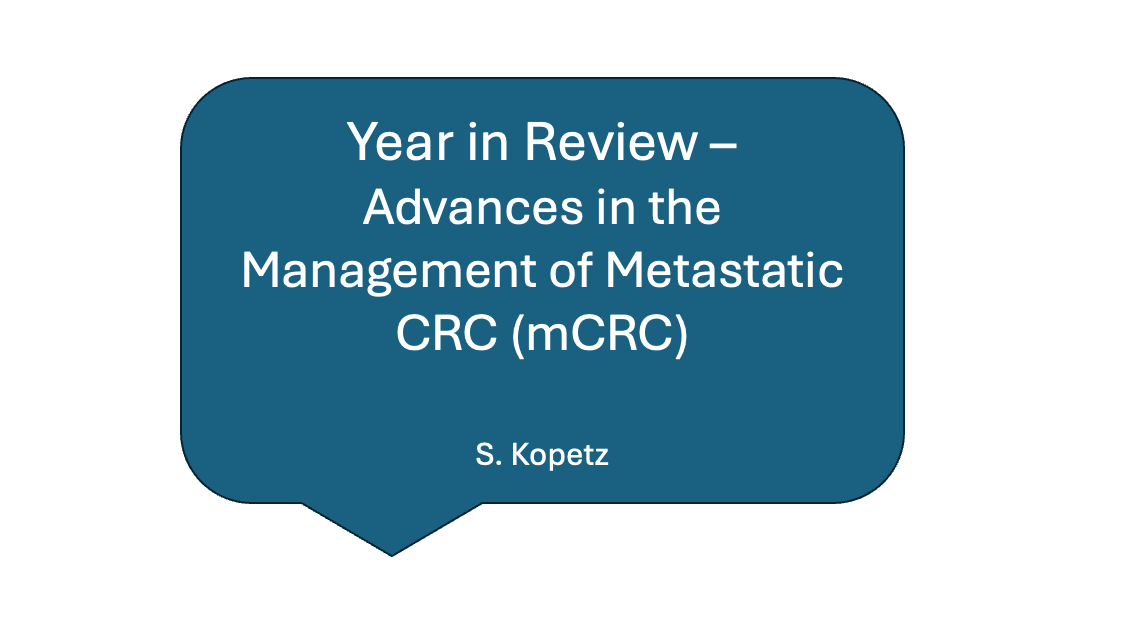 Key Datasets
Jeffrey Meyerhardt, MD, MPH
Shah PK et al. Circulating tumor DNA for detection of molecular residual disease (MRD) in patients (pts) with stage II/III colorectal cancer (CRC): Final analysis of the BESPOKE CRC sub-cohort. Gastrointestinal Cancers Symposium 2025;Abstract 15. 
Nakamura Y et al. ctDNA-based molecular residual disease and survival in resectable colorectal cancer. Nat Med 2024;30(11):3272-83. 
Kataoka K et al. Survival benefit of adjuvant chemotherapy based on molecular residual disease detection in resected colorectal liver metastases: Subgroup analysis from CIRCULATE-Japan GALAXY. Ann Oncol 2024;35(11):1015-25.
Nowak JA et al. Prognostic and predictive role of circulating tumor DNA (ctDNA) in stage III colon cancer treated with celecoxib: Findings from CALGB (Alliance)/SWOG 80702. Gastrointestinal Cancers Symposium 2025;Abstract LBA14.
Tie J et al. Circulating tumor DNA analysis guiding adjuvant therapy in stage II colon cancer: Overall survival and updated 5-year results from the randomized DYNAMIC trial. ASCO 2024;Abstract 108.
Key Datasets
Jeffrey Meyerhardt, MD, MPH (Continued)
Lieu CH et al. NRG-GI008: Colon adjuvant chemotherapy based on evaluation of residual disease (CIRCULATE-NORTH AMERICA). ASCO 2024;Abstract TPS243. 
Cercek A et al. Durable complete responses to PD-1 blockade alone in mismatch repair deficient locally advanced rectal cancer. ASCO 2024;Abstract LBA3512.
Chalabi M et al. Neoadjuvant immunotherapy in locally advanced mismatch repair-deficient colon cancer. N Engl J Med 2024;390(21):1949-58.
Chalabi M et al. Neoadjuvant immunotherapy in locally advanced MMR-deficient colon cancer: 3-year disease-free survival from NICHE-2. ESMO 2024;Abstract LBA24.
de Gooyer PG et al. Neoadjuvant nivolumab and relatlimab in locally advanced MMR-deficient colon cancer: A phase 2 trial. Nat Med 2024;30(11):3284-90.
Martling A et al. Low-dose aspirin reduces recurrence rate in colorectal cancer patients with PI3K pathway alterations: 3-year results from the ALASCCA trial. Gastrointestinal Cancers Symposium 2025;Abstract LBA125.
Key Datasets
Scott Kopetz, MD, PhD
Adam R et al. Liver transplantation plus chemotherapy versus chemotherapy alone in patients with permanently unresectable colorectal liver metastases (TransMet): Results from a multicentre, open-label, prospective, randomised controlled trial. Lancet 2024;404(10458):1107-18.
Lenz HJ et al. Nivolumab (NIVO) plus ipilimumab (IPI) vs chemotherapy (chemo) as first-line (1L) treatment for microsatellite instability-high/mismatch repair-deficient (MSI-H/dMMR) metastatic colorectal cancer (mCRC): Expanded efficacy analysis from CheckMate 8HW. ASCO 2024;Abstract 3503.
Andre T et al. Nivolumab plus ipilimumab versus nivolumab in microsatellite instability-high metastatic colorectal cancer (CheckMate 8HW): A randomised, open-label, phase 3 trial. Lancet 2025;405(10476):383-95.
Kopetz S et al. Molecular profiling of BRAF-V600E-mutant metastatic colorectal cancer in the phase 3 BEACON CRC trial. Nat Med 2024;30(11):3261-71.
Kopetz S et al. Encorafenib, cetuximab and chemotherapy in BRAF-mutant colorectal cancer: A randomized phase 3 trial. Nat Med 2025;[Online ahead of print].
Key Datasets
Scott Kopetz, MD, PhD (Continued)
Strickler JH et al. Final results of a phase 2 study of tucatinib and trastuzumab for HER2-positive mCRC (MOUNTAINEER). ASCO 2024;Abstract 3509.
Siena S et al. HER2-related biomarkers predict clinical outcomes with trastuzumab deruxtecan treatment in patients with HER2-expressing metastatic colorectal cancer: Biomarker analyses of DESTINY-CRC01. Nat Commun 2024;15(1):10213.
Raghav K et al. Trastuzumab deruxtecan in patients with HER2-positive advanced colorectal cancer (DESTINY-CRC02): Primary results from a multicentre, randomised, phase 2 trial. Lancet Oncol 2024;25(9):1147-62.
Fakih M et al. Overall survival (OS) of phase 3 CodeBreaK 300 study of sotorasib plus panitumumab (soto+pani) versus investigator’s choice of therapy for KRAS G12C-mutated metastatic colorectal cancer (mCRC). ASCO 2024;Abstract LBA3510.
Yaeger R et al. Adagrasib (ada) + cetuximab (cetux) for KRASG12C-mutated metastatic colorectal cancer (mCRC): Longer follow-up analysis from KRYSTAL-1. Gastrointestinal Cancers Symposium 2025;Abstract 131.
AGENDAYear in Review: Management of Colorectal Cancer (CRC)
MODULE 1: First-Line Treatment of BRAF V600E-Mutant Metastatic CRC (mCRC)
MODULE 2: Cell-Free DNA Molecular Residual Disease (MRD) Assays in Clinical Practice
MODULE 3: Immunotherapy for Localized and Metastatic MSI-High CRC
MODULE 4: Other Important Datasets
Hepatic transplant for liver-limited mCRC
HER2-positive CRC: Tucatinib, trastuzumab deruxtecan
KRAS G12C-mutant CRC: Adagrasib, sotorasib, EGFR inhibitors
AGENDAYear in Review: Management of Colorectal Cancer (CRC)
MODULE 1: First-Line Treatment of BRAF V600E-Mutant Metastatic CRC (mCRC)
MODULE 2: Cell-Free DNA Molecular Residual Disease (MRD) Assays in Clinical Practice
MODULE 3: Immunotherapy for Localized and Metastatic MSI-High CRC
MODULE 4: Other Important Datasets
Hepatic transplant for liver-limited mCRC
HER2-positive CRC: Tucatinib, trastuzumab deruxtecan
KRAS G12C-mutant CRC: Adagrasib, sotorasib, EGFR inhibitors
Discussion Question:First-Line Treatment of BRAF V600E-Mutant mCRC
Regulatory and reimbursement issues aside, what would be your most likely first-line treatment recommendation for a clinically stable 60-year-old patient with left-sided, pan-RAS wild-type, microsatellite stable (MSS), HER2-negative mCRC with a BRAF V600E mutation?
15
BREAKWATER: Study Design
BREAKWATER (NCT04607421) is an open-label, multicenter, phase 3 study in first line BRAF V600E-mutant mCRC
EC (n=158)
R
1:1:1a,b
N=637
EC + mFOLFOX6 (n=236)
SOC (n=243)c
Stratified by regions (US/Canada vs Europe vs Rest of World) and ECOG PS (0 vs 1)
Here we present the primary analysis of ORR by BICR (one of the dual primary endpoints), an interim analysis of OS, and safety in the EC + mFOLFOX6 and SOC arms
aFollowing a protocol amendment, enrollment to the EC arm was stopped and patients were randomized 1:1 to the EC+mFOLFOX6 or SOC arms; data in the EC arm will be reported at a later date. bPatients were enrolled between November 16, 2021, and December 22, 2023. cmFOLFOX6/FOLFOXIRI/CAPOX ± bevacizumab. dIn the first 110 patients in each of the EC+mFOLFOX6 and SOC arms.
CAPOX, capecitabine/oxaliplatin; BICR, blinded independent central review; dMMR, deficient mismatch repair; EC, encorafenib plus cetuximab; ECOG PS, Eastern Cooperative Oncology Group performance status; EGFR, epidermal growth factor receptor; mFOLFOX6, modified fluorouracil/leucovorin/oxaliplatin; FOLFOXIRI, fluorouracil/leucovorin/oxaliplatin/irinotecan; mCRC, metastatic colorectal cancer; MSI-H, microsatellite instability-high cancer; RECIST, Response Evaluation Criteria in Solid Tumors.
Interim Overall Survivala
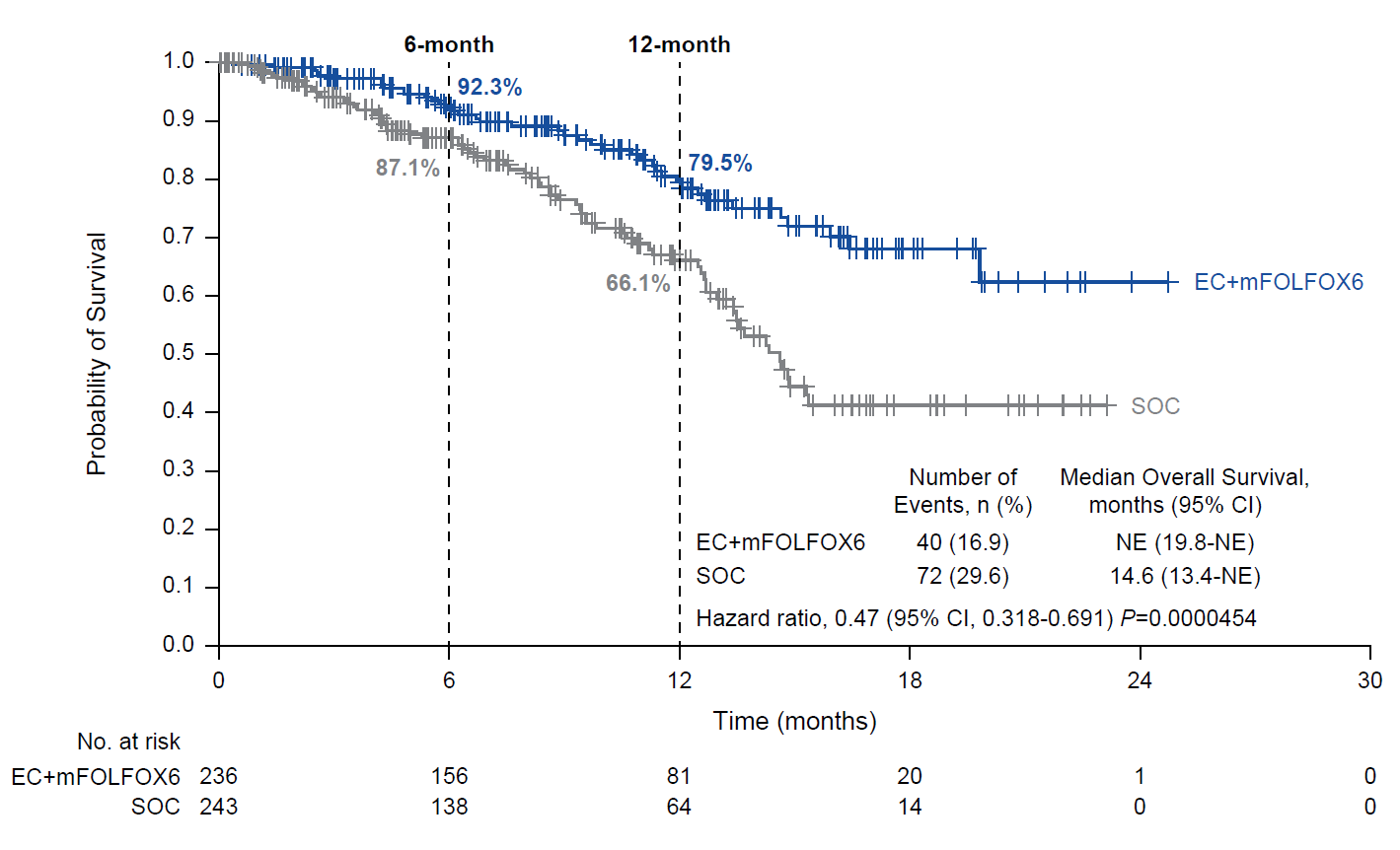 Data cutoff: December 22, 2023.aOS was tested following the prespecified plan with one-sided alpha of 0.000000083, calculated as a portion of the nominal one-sided alpha of 0.001. Statistical significance was not achieved at this time.  
EC, encorafenib plus cetuximab; mFOLFOX6, modified fluorouracil/leucovorin/oxaliplatin; NE, not estimable; SOC, standard of care.
Kopetz et al Nat Med ‘25
[Speaker Notes: Added P=0.0000454 after HR]
Positive Topline Results Announced from Pivotal Phase III BREAKWATER StudyPress Release: February 3, 2025
“Positive topline results [were announced] from the progression-free survival (PFS) analysis of the Phase 3 BREAKWATER study of encorafenib in combination with cetuximab and mFOLFOX6 (fluorouracil, leucovorin and oxaliplatin) in patients with metastatic colorectal cancer (mCRC) harboring a BRAF V600E mutation. The trial showed a statistically significant and clinically meaningful improvement in PFS, one of its dual primary endpoints, as assessed by blinded independent central review (BICR) compared to patients receiving chemotherapy with or without bevacizumab. Further, the encorafenib combination regimen demonstrated a statistically significant and clinically meaningful improvement in overall survival (OS), a key secondary endpoint in the trial.
‘We are extremely pleased with the clinically meaningful progression-free survival and overall survival results from the BREAKWATER study, which have the potential to be practice-changing for this patient population that has historically had limited treatment options and poor outcomes,’ said [the company’s chief oncology officer]. ‘The encorafenib regimen is emerging as a new standard of care as the first targeted therapy approved for use as early as first-line for patients with mCRC with a BRAF V600E mutation. We look forward to discussing these data with global health authorities to bring this treatment to more patients around the world, as soon as possible.’”
https://www.pfizer.com/news/press-release/press-release-detail/pfizers-braftovir-combination-regimen-significantly
EC+FOLFOX is the new standard of care for first-line BRAFV600E CRC

Results appear synergistic and may follow improved understanding of tumor plasticity
AGENDAYear in Review: Management of Colorectal Cancer (CRC)
MODULE 1: First-Line Treatment of BRAF V600E-Mutant Metastatic CRC (mCRC)
MODULE 2: Cell-Free DNA Molecular Residual Disease (MRD) Assays in Clinical Practice
MODULE 3: Immunotherapy for Localized and Metastatic MSI-High CRC
MODULE 4: Other Important Datasets
Hepatic transplant for liver-limited mCRC
HER2-positive CRC: Tucatinib, trastuzumab deruxtecan
KRAS G12C-mutant CRC: Adagrasib, sotorasib, EGFR inhibitors
Discussion Questions:Cell-Free DNA MRD Assays in Clinical Practice
How would you capsulize the current available data with cell-free DNA in the adjuvant setting? If cell-free DNA is evaluated, when should the assay be ordered? What is your global conclusion on the clinical relevance? (Other issues: CALGB/SWOG-80702 trial – celecoxib and ctDNA)
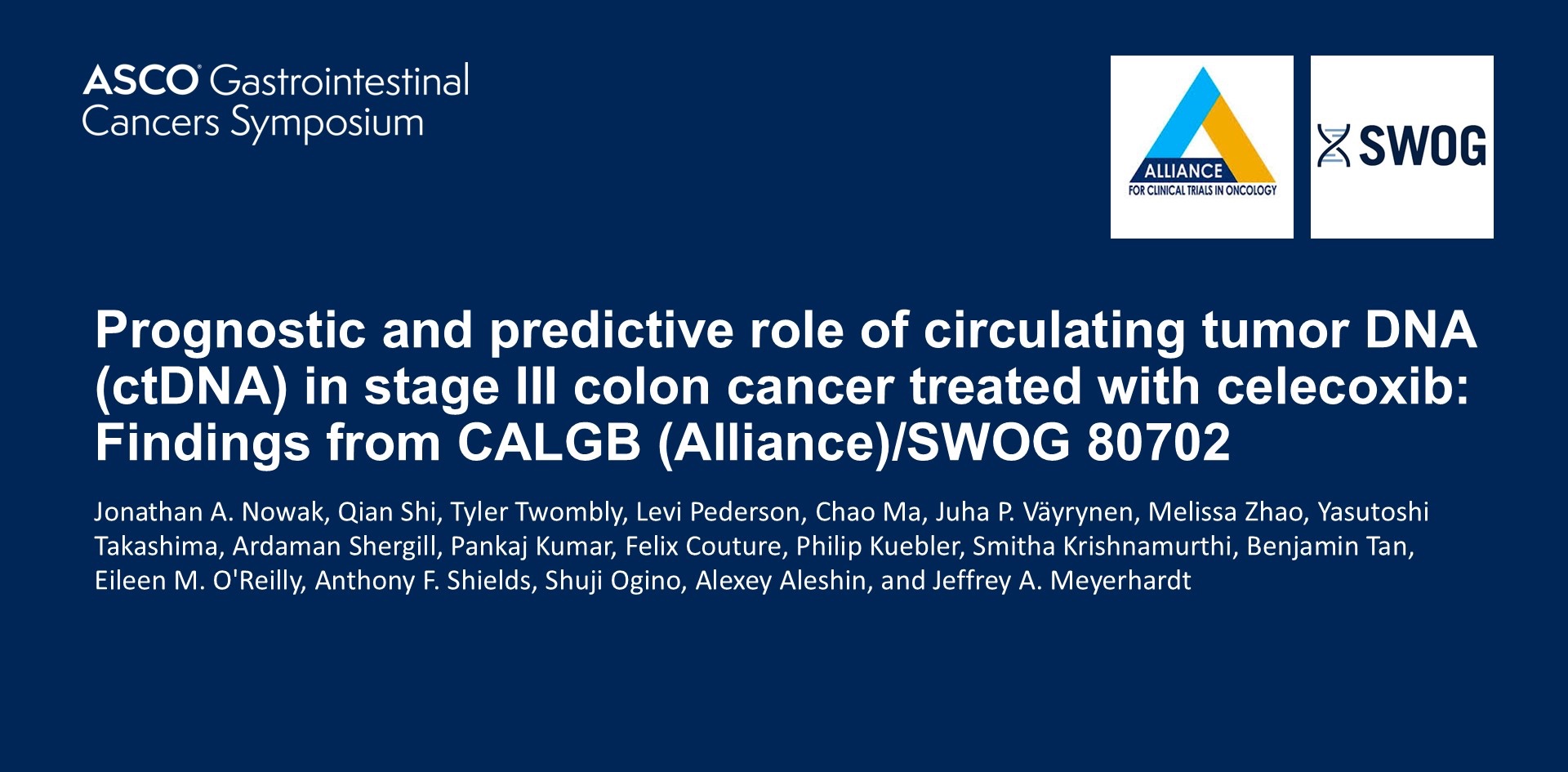 2025
Abstract LBA14
CALGB/SWOG-80702 Trial: Disease-Free Survival by ctDNA Status and Celecoxib Use
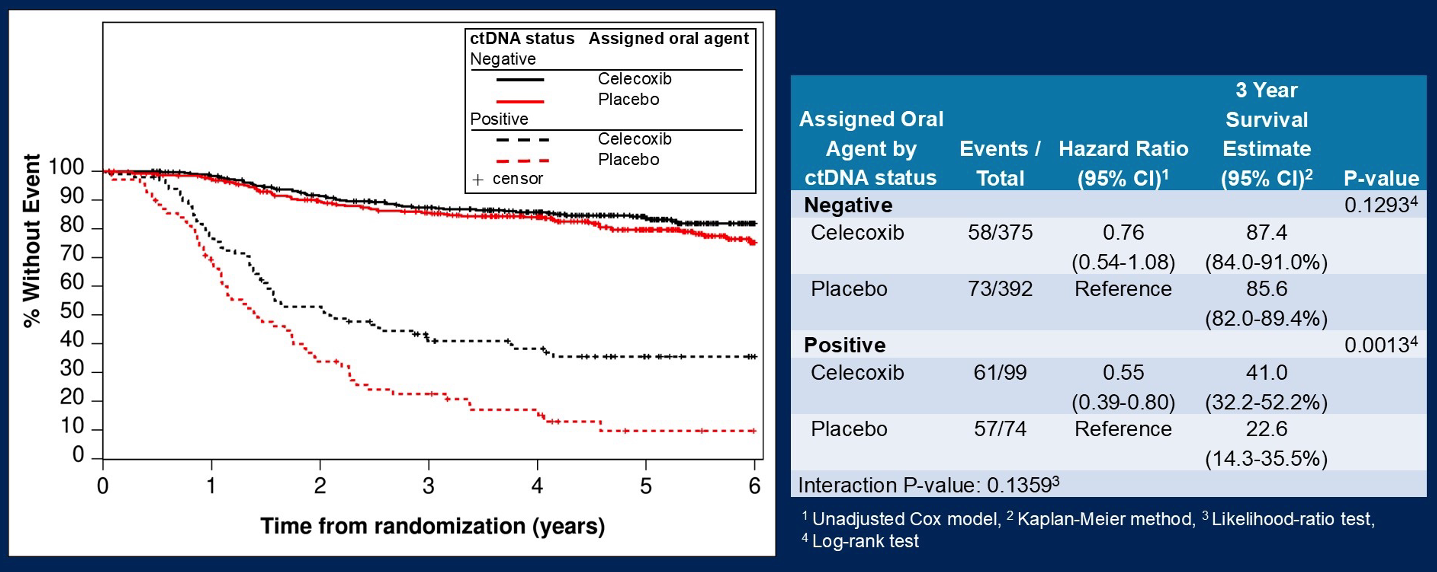 Nowak JA et al. Gastrointesinal Cancers Symposium 2025;Abstract LBA14.
CALGB/SWOG-80702: Overall Survival by ctDNA Status and Celecoxib Use
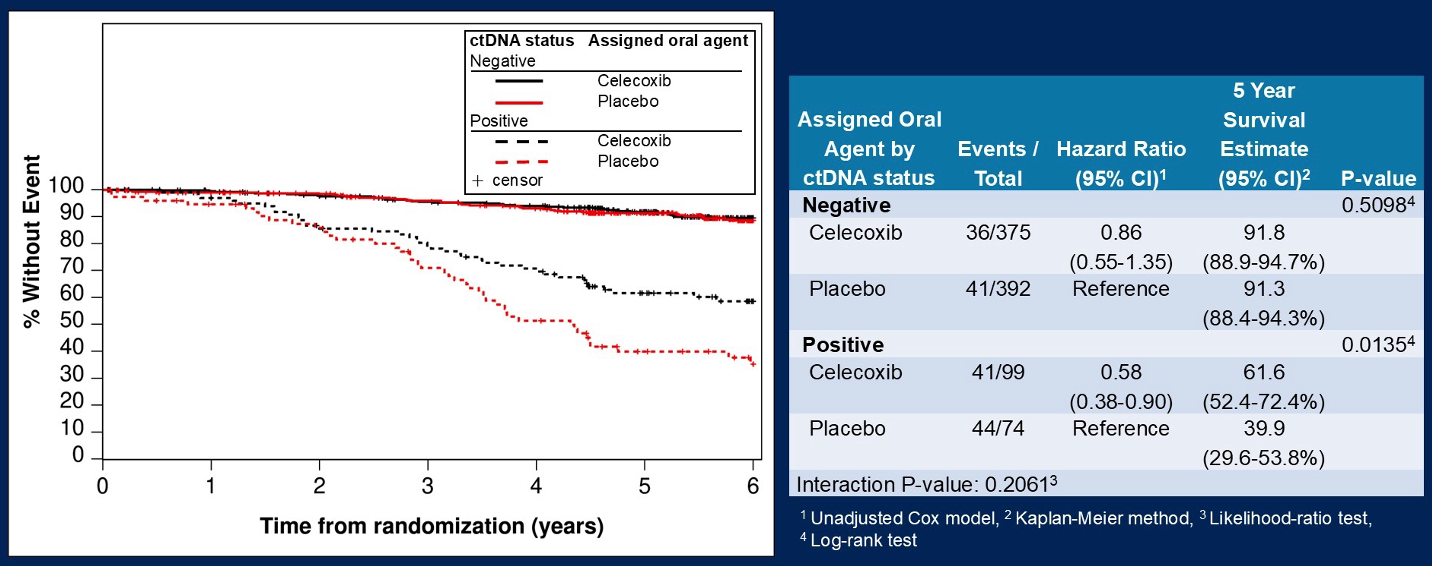 Nowak JA et al. Gastrointesinal Cancers Symposium 2025;Abstract LBA14.
CALGB/SWOG-80702: Celecoxib and ctDNA
ctDNA is highly prognostic
Celecoxib seemed to benefit patients with ctDNA-positive status, but the interaction p-value was not significant
Benefit was observed for patients with PIK3CA wild-type and mutated tumors 
Data are suggestive but not definitive for using celecoxib when ctDNA-positive
Discussion Questions:Cell-Free DNA MRD Assays in Clinical Practice
Should all patients with localized CRC undergo cell-free DNA testing? 
How, if at all, do you currently use this strategy in the adjuvant setting outside of a clinical trial protocol? Treatment escalation and/or de-escalation? If you opt to not order a cell-free DNA assay but another clinician does, do you consider the results when deciding on treatment?
Stage II/III BESPOKE CRC Study
ctDNA positivity is highly predictive of outcome – both immediately after surgery (MRD) and during surveillance
ctDNA MRD influences 16.3% of decisions on adjuvant therapy – 60% de-escalated and 36% escalated
ctDNA clearance is associated with improved outcomes (HR 0.43)
ctDNA MRD (+) had superior DFS (HR 0.48) with adjuvant therapy compared to observation; ctDNA MRD (-) did not have significant benefit (HR 0.93) for adjuvant therapy compared to observation
This is an observational study – not randomized and decision for therapy not controlled and likely confounded
DYNAMIC Trial: Stage II Colon Cancer
Noninferiority of standard (non-ctDNA approach) to ctDNA-guided management can be interpreted either as checking MRD does not change outcome or as checking MRD reduces the use of chemotherapy among patients with Stage II disease
Fewer patients on ctDNA-guided management received chemotherapy (15% vs 28%), but more received oxaliplatin (9.5% vs 2.7%)
Median time from surgery to start of therapy increased by 30 days with ctDNA-guided management (53 vs 83 days)
Discussion Questions:Cell-Free DNA MRD Assays in Clinical Practice
Beyond localized disease, in what clinical settings do you currently order a cell-free DNA assay? Surgically resectable liver metastases? Other sites of metastatic disease? Determining duration of immunotherapy for MSI-high CRC?
Which ongoing trials will be most helpful in further delineating the clinical application of cell-free DNA assays (eg, NRG-GI008/CIRCULATE-North America)?
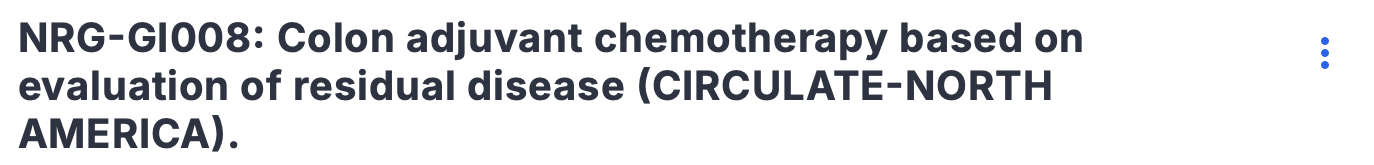 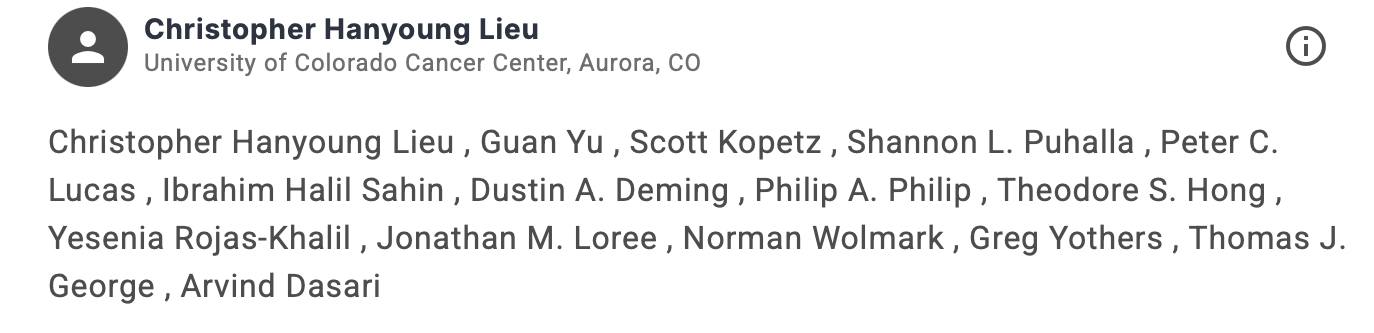 Gastrointestinal Cancers Symposium 2024;Abstract TPS243.
Phase II/III NRG-GI008 Study Design and ctDNA Testing
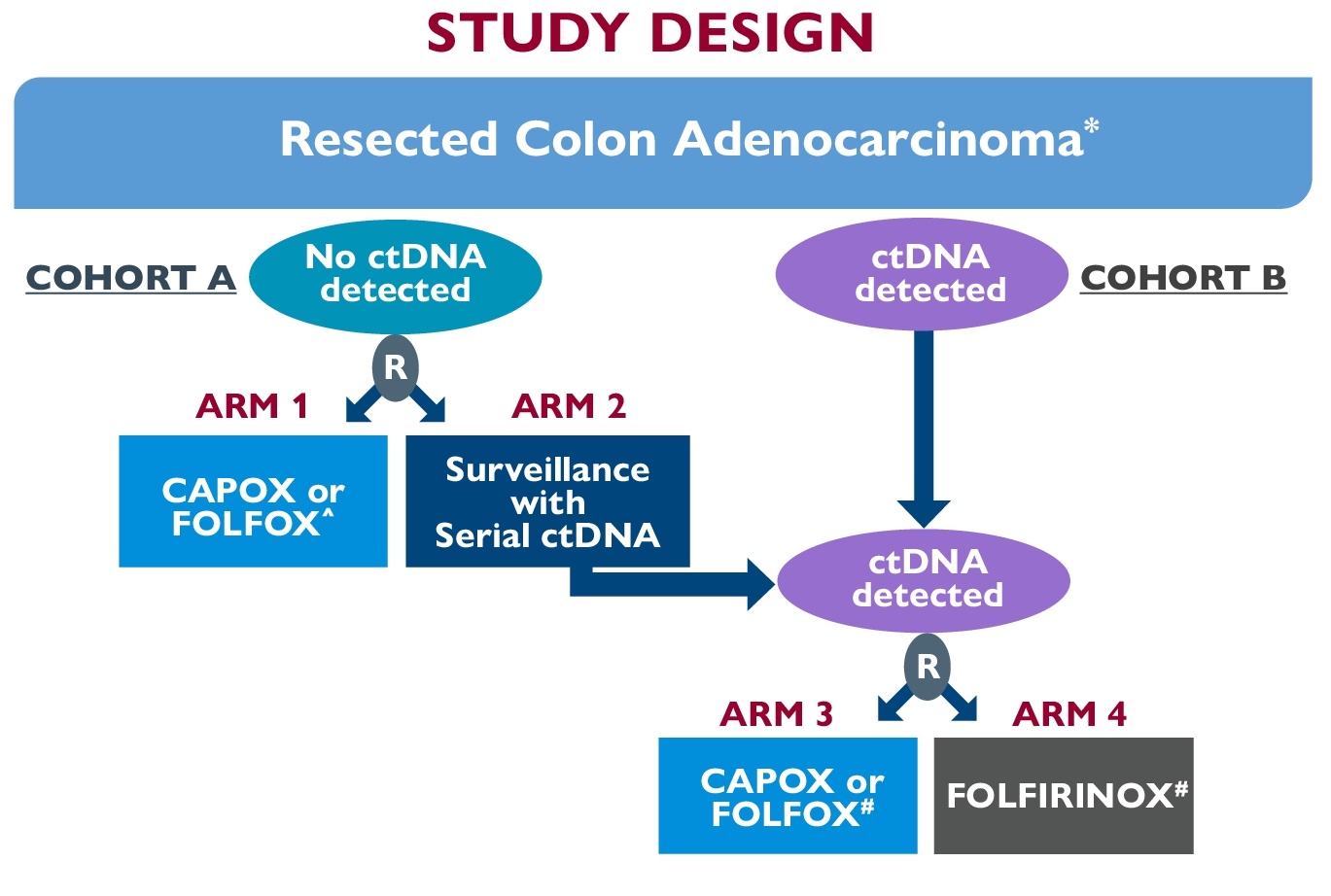 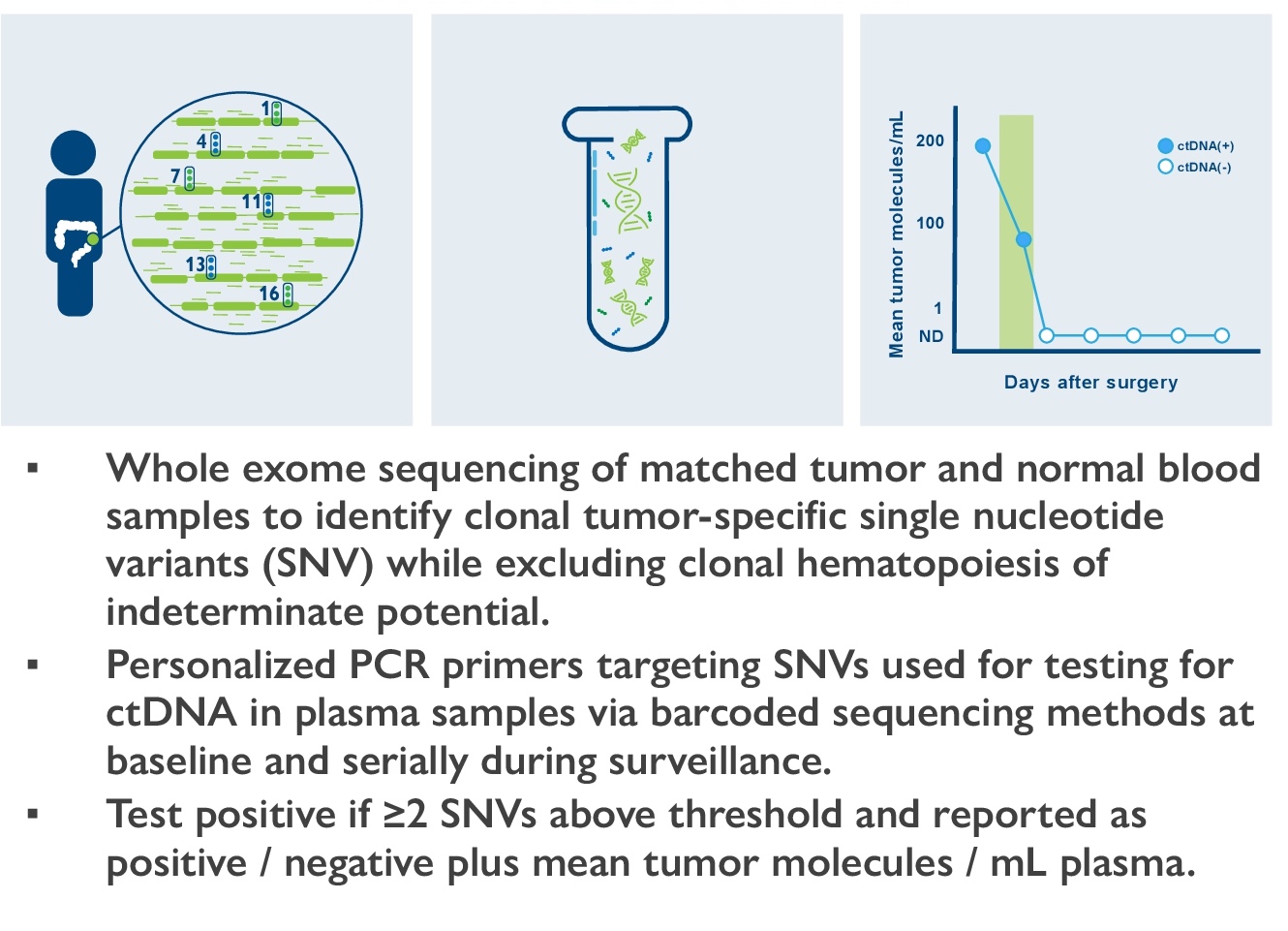 Primary endpoints (cohort A, ctDNA-): 
Time to ctDNA-positive status (Phase II)
Disease-free survival (Phase III)
Primary endpoint (cohort B, ctDNA+): 
Disease-free survival (Phase II/III)
Lieu CH et al. Gastrointestinal Cancers Symposium 2024;Abstract TPS243.
Phase II/III NRG-GI008 — CIRCULATE-North America
As of February 2025, ∼1/3 accrued
Stage IIB, IIC and III, microsatellite stable, colon only
Several questions are addressed in this trial:
To compare disease-free survival (DFS) in the ctDNA(-) cohort after resection of colon cancer treated with immediate versus delayed chemotherapy (based on serial ctDNA surveillance)
To compare DFS in the ctDNA(+) cohort after resection of colon cancer treated with FOLFOX versus FOLFIRINOX
CIRCULATE-Japan GALAXY CRC Study
In this expanded cohort of 2,240 patients with Stage I to IV colorectal cancer, a majority of the cohort did not receive chemotherapy
ctDNA MRD highly prognostic of outcome
Clearance also prognostic – 181 ctDNA(+) received adjuvant therapy – 38% sustained clearance, 31% transient clearance, 31% no clearance
Observational study – decision on who received chemotherapy and who did not likely confounded by other factors
CIRCULATE-Japan GALAXY Resected Liver Met Subset
190 patients with surgically resected colorectal liver metastases without any preoperative chemotherapy were included
32% MRD-positive; only 25% received adjuvant chemotherapy
MRD-negative not statistically different between chemotherapy and observation but absolute 10% difference at 2 years
Observational and small numbers
Discussion Question:Cell-Free DNA MRD Assays in Clinical Practice
What is the future clinical relevance of the INTERCEPT basket trial evaluating cell-free DNA-positive CRC (personalized mRNA vaccines, immunotherapy, BRAF V600E mutation-positive disease, etc)?
INTERCEPT Study: Positive ctDNA-based Minimal Residual Disease Assays During Surveillance Are Associated with High Rates of Undiagnosed Concomitant Radiographic Recurrences in Colorectal Cancer (CRC)
Stage II CRC
ctDNA Positive
Surgery + / - Neoadjuvant Therapy
Adjuvant Therapy
Surveillance
Stage III CRC
Radiographic Recurrence
Resectable Stage IV CRC
No Radiographic Recurrence (MRD)
All therapies and surveillance per routine care
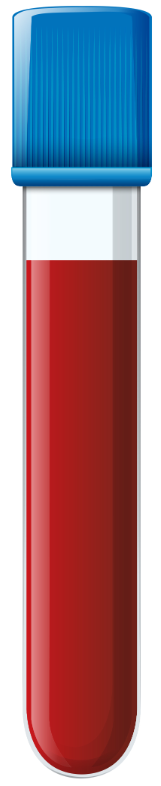 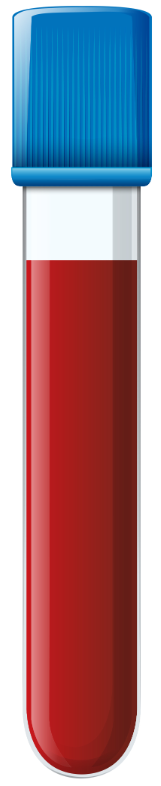 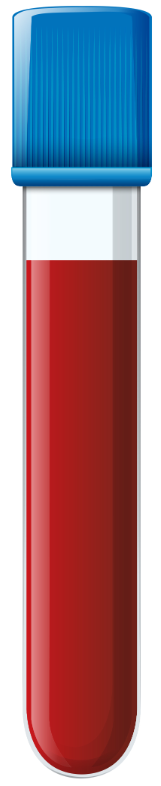 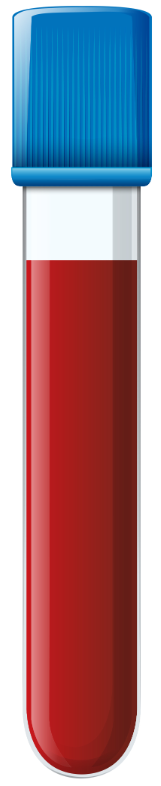 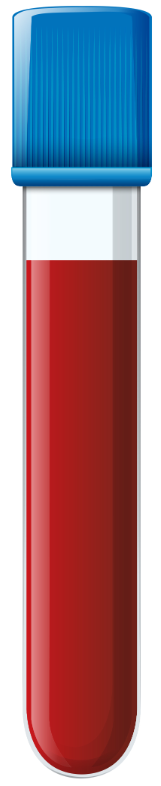 Tissue informed (Signatera) ctDNA assay post-op & with each surveillance visit
MRD Clinical Trials
1,115 patients stages II-IV
Signatera, Natera, Inc (tumor informed) assay used
Dasari et al, ASCO 2023
Clinical Utility: Radiographic Findings of Patients ctDNA+ During Surveillance, n = 184
ctDNA positive before adjuvant therapy

39%; n=119
Adjuvant therapy
Future report
Radiologic evidence of metastatic disease 

49% n=90
Radiologic evaluation
ctDNA positive during surveillance

61%; n=184
No radiologic evidence of disease (MRD)
51% n=94
Dasari et al, ASCO 2023
Radiographic Recurrence
Without Radiographic Recurrence
i.e. true MRD
n = 184
*including on adjuvant therapy
Clinical Utility: Enrollment onto MRD Trials
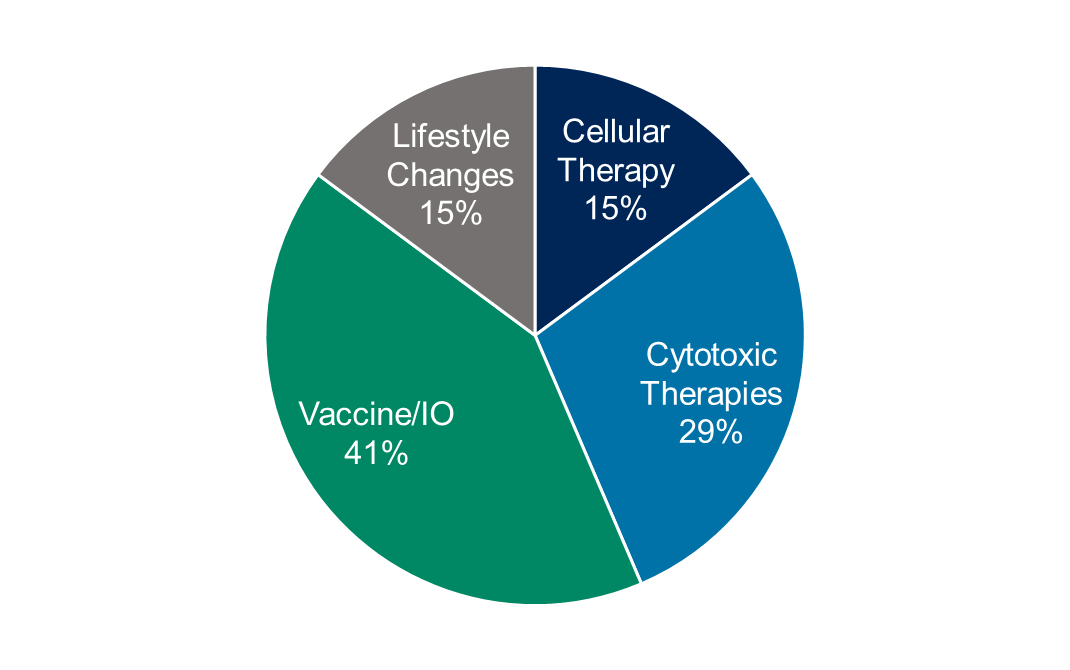 Future report on recurrence patterns & outcomes
Radiologic evidence of metastatic disease 
49% n=90
ctDNA positive during surveillance

61%; n=184
No radiologic evidence of disease (MRD)
51% n=94
Enrolled into clinical trials of MRD

59% N=55
Dasari et al, ASCO 2023
Radiographic Recurrence
Without Radiographic Recurrence
i.e. true MRD
n = 184
*including on adjuvant therapy
AGENDAYear in Review: Management of Colorectal Cancer (CRC)
MODULE 1: First-Line Treatment of BRAF V600E-Mutant Metastatic CRC (mCRC)
MODULE 2: Cell-Free DNA Molecular Residual Disease (MRD) Assays in Clinical Practice
MODULE 3: Immunotherapy for Localized and Metastatic MSI-High CRC
MODULE 4: Other Important Datasets
Hepatic transplant for liver-limited mCRC
HER2-positive CRC: Tucatinib, trastuzumab deruxtecan
KRAS G12C-mutant CRC: Adagrasib, sotorasib, EGFR inhibitors
Discussion Questions:Immunotherapy for Localized and Metastatic MSI-High CRC
What are the pitfalls, if any, in MSI testing? How frequently do false-positive results occur and what is the cause of these results?
In what clinical situations should immunotherapy be administered as initial treatment for patients with localized MSI-high CRC? Which immunotherapy should be used and for how long in this setting? When should patients undergo surgery and/or other local therapy relative to receiving immunotherapy?
Discussion Question:Immunotherapy for Localized and Metastatic MSI-High CRC
Based on the data from the NICHE-1 and NICHE-2 studies in addition to the results with dostarlimab as neoadjuvant treatment for rectal cancer, should MSI testing be conducted for all patients with localized CRC prior to initiating treatment?
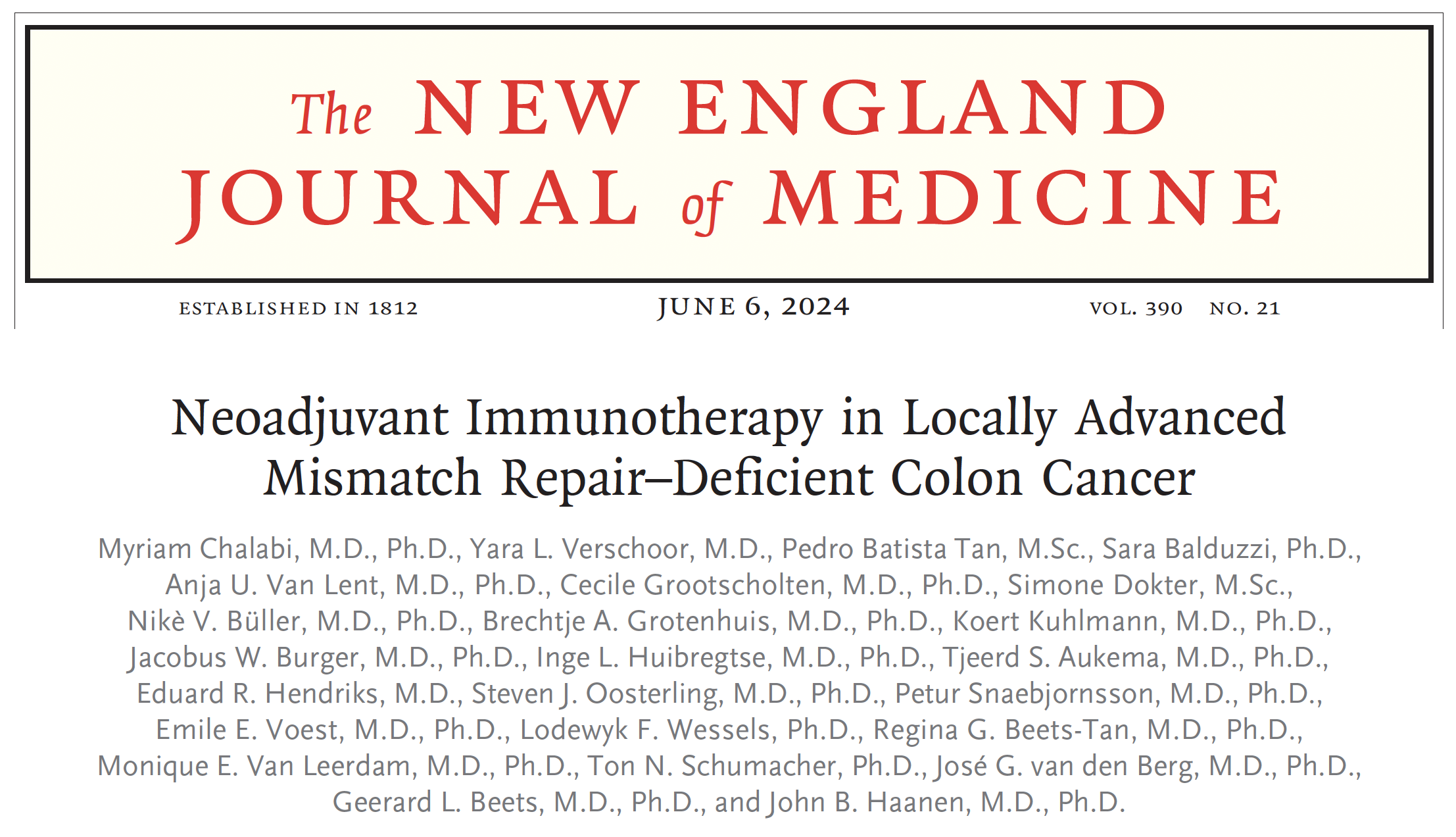 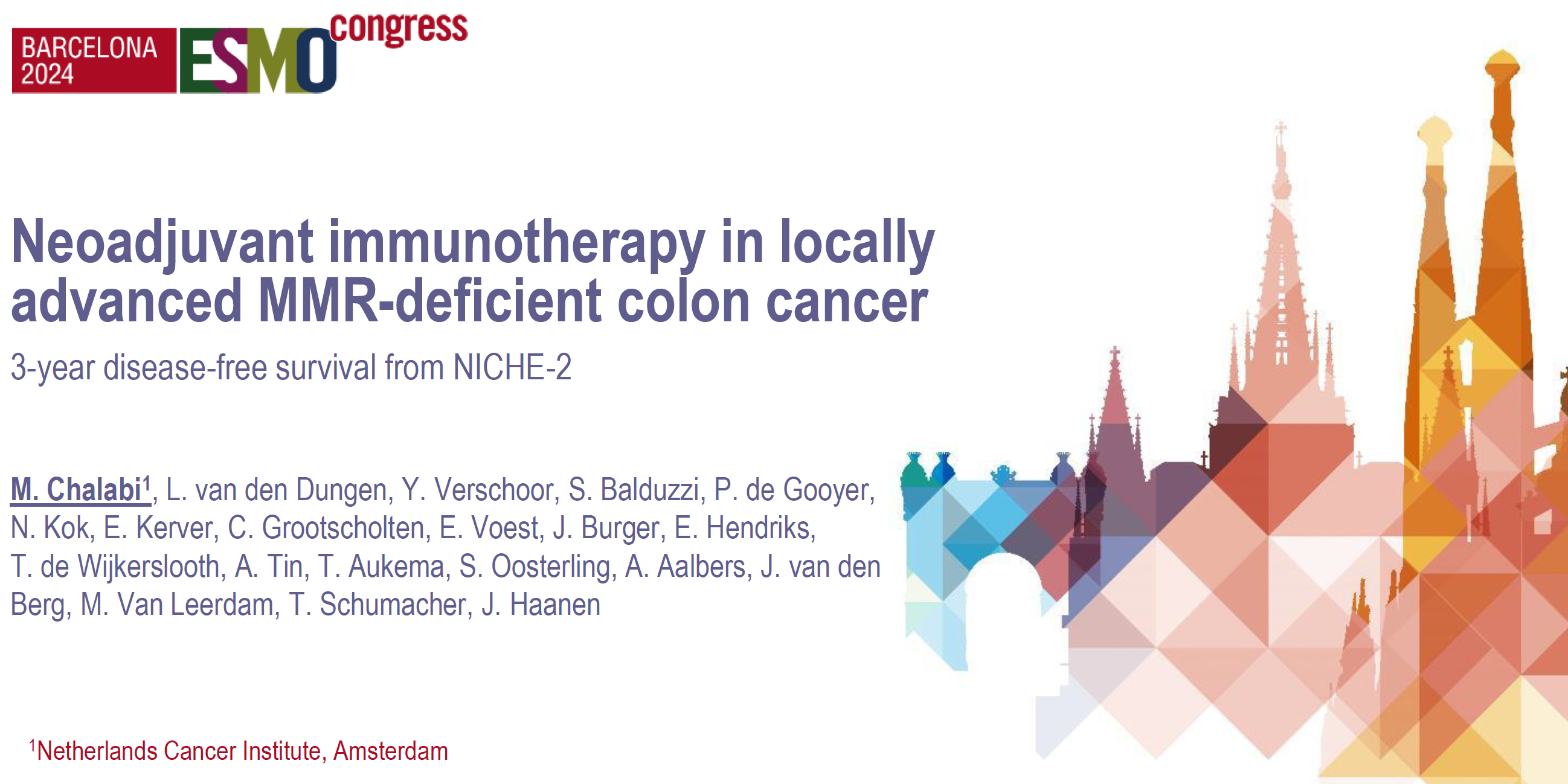 Abstract LBA24
NICHE-2 Trial: Pathologic Response
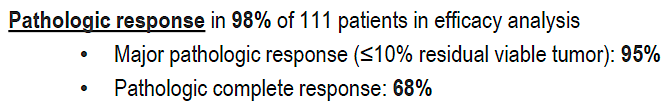 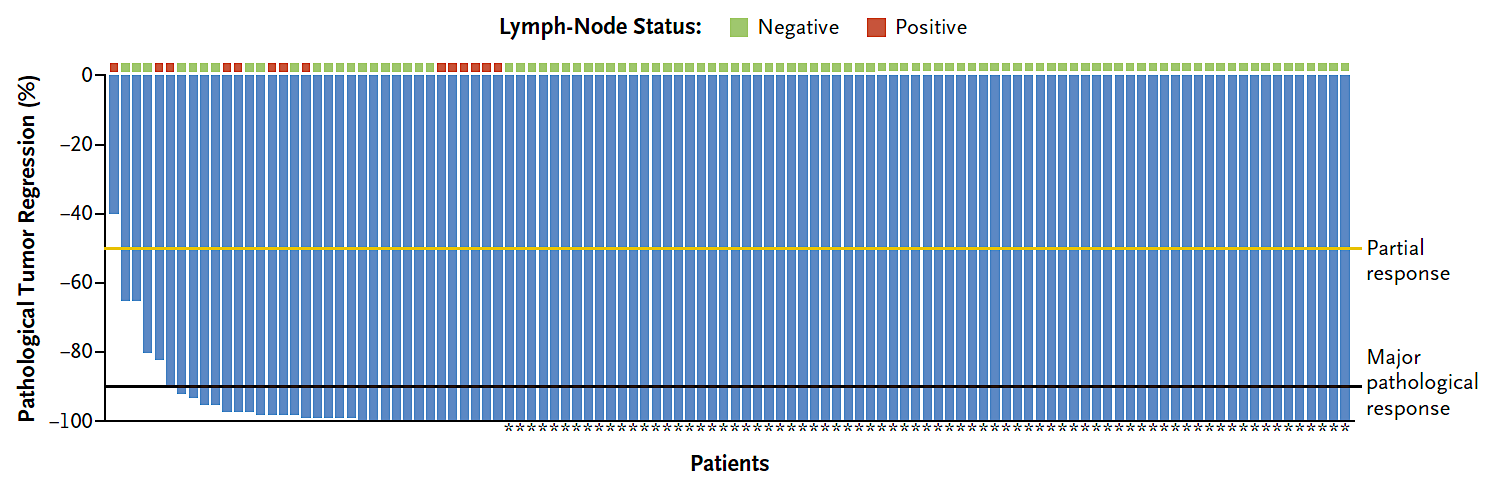 Chalabi M et al. N Engl J Med 2024 June 6;390(21):1949-58; ESMO 2024;Abstract LBA24.
NICHE-2: Minimal Residual Disease (MRD)
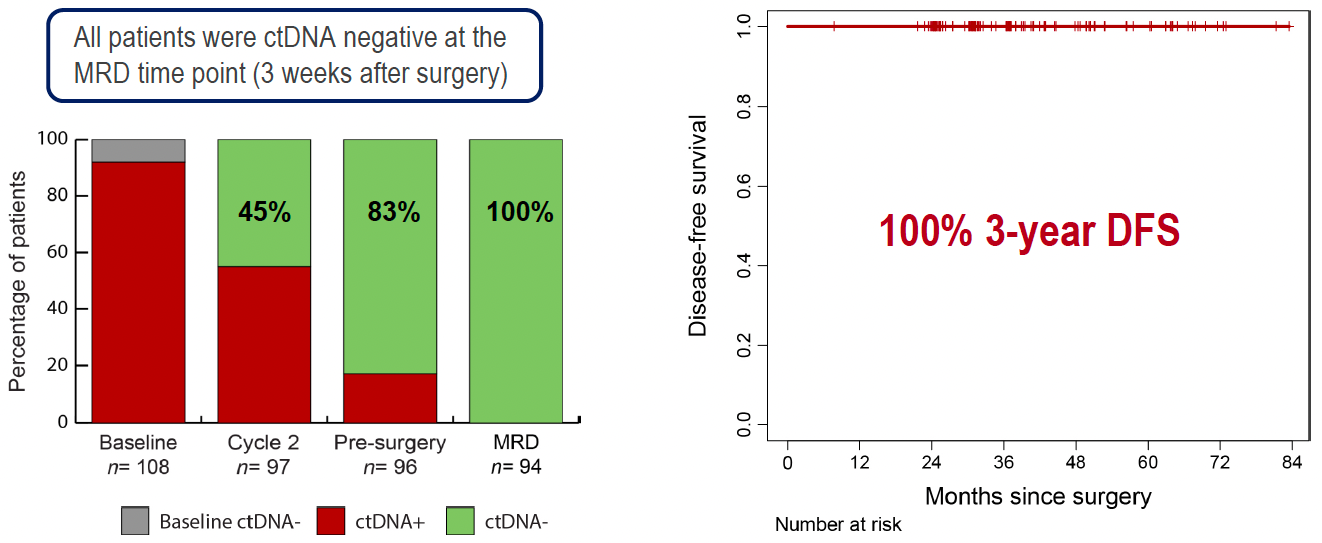 Chalabi M et al. ESMO 2024;Abstract LBA24.
NICHE-2: Author Conclusions and Future Perspectives
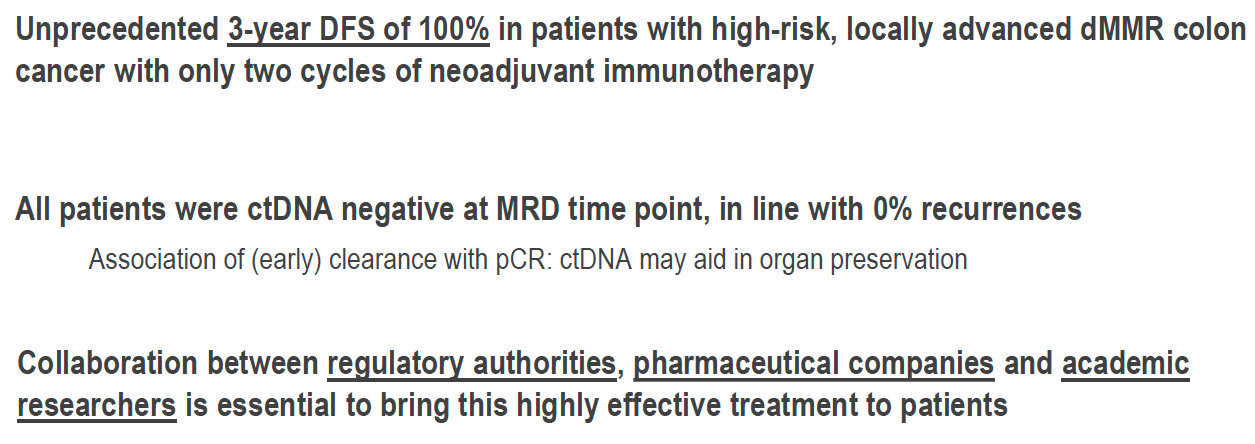 dMMR = mismatch repair deficient; pCR = pathologic complete response
Chalabi M et al. ESMO 2024;Abstract LBA24.
NICHE-1 and NICHE-2 Studies in Colon Cancer
Patients received 2 doses of nivolumab and 1 dose of ipilimumab 
Only 2.7% received chemotherapy after surgery (3/14 with positive nodes – 1 had 60% residual tumor in specimen)
Very few patients had delay of surgery beyond 6 weeks from study enrollment
Radiographic response only seen in 2 of 75 with pCR
Identifying the patients (both stages – NICHE-2 was limited to clinical Stage II and III) and MMR status is the challenge to implementation
Difference in response and duration of response for localized disease compared to metastatic disease (71% PFS at 2 years with combination in mCRC)
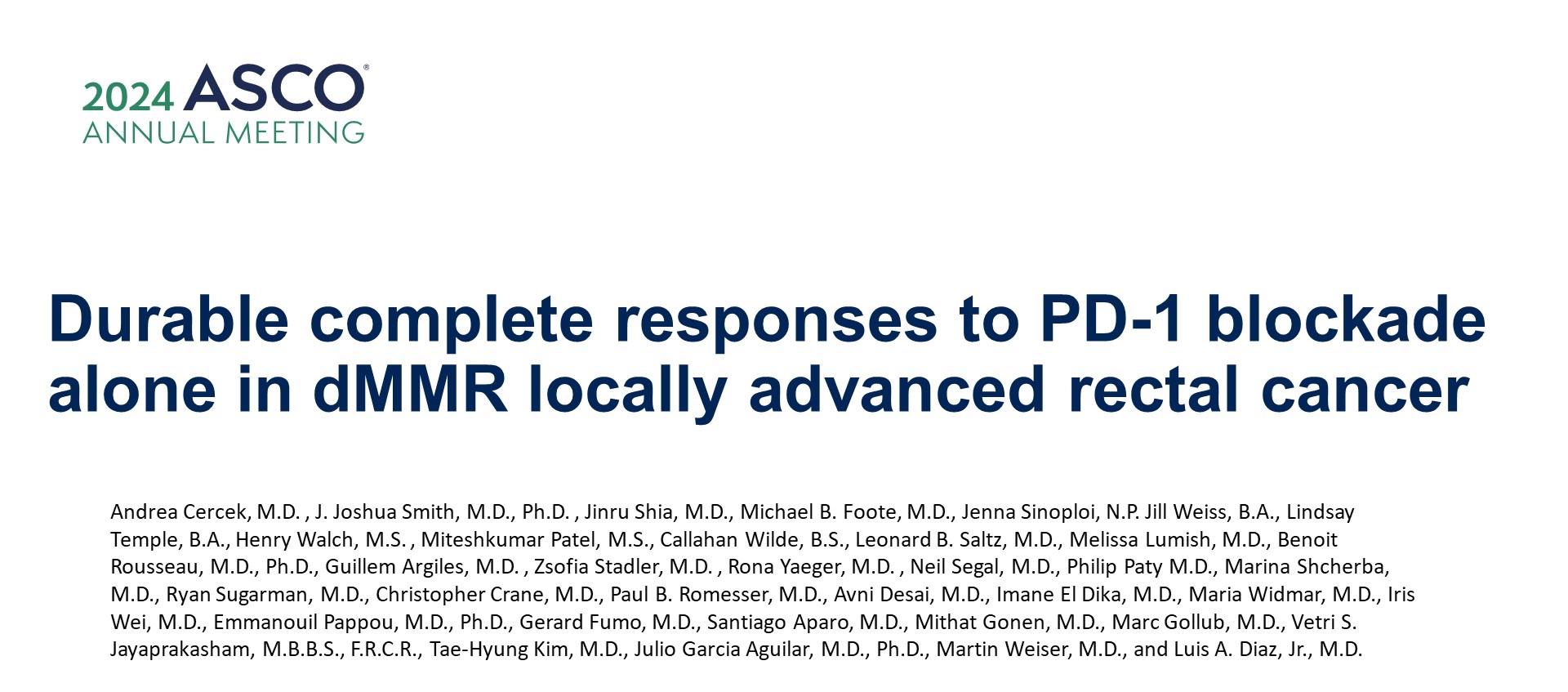 Abstract LBA3512
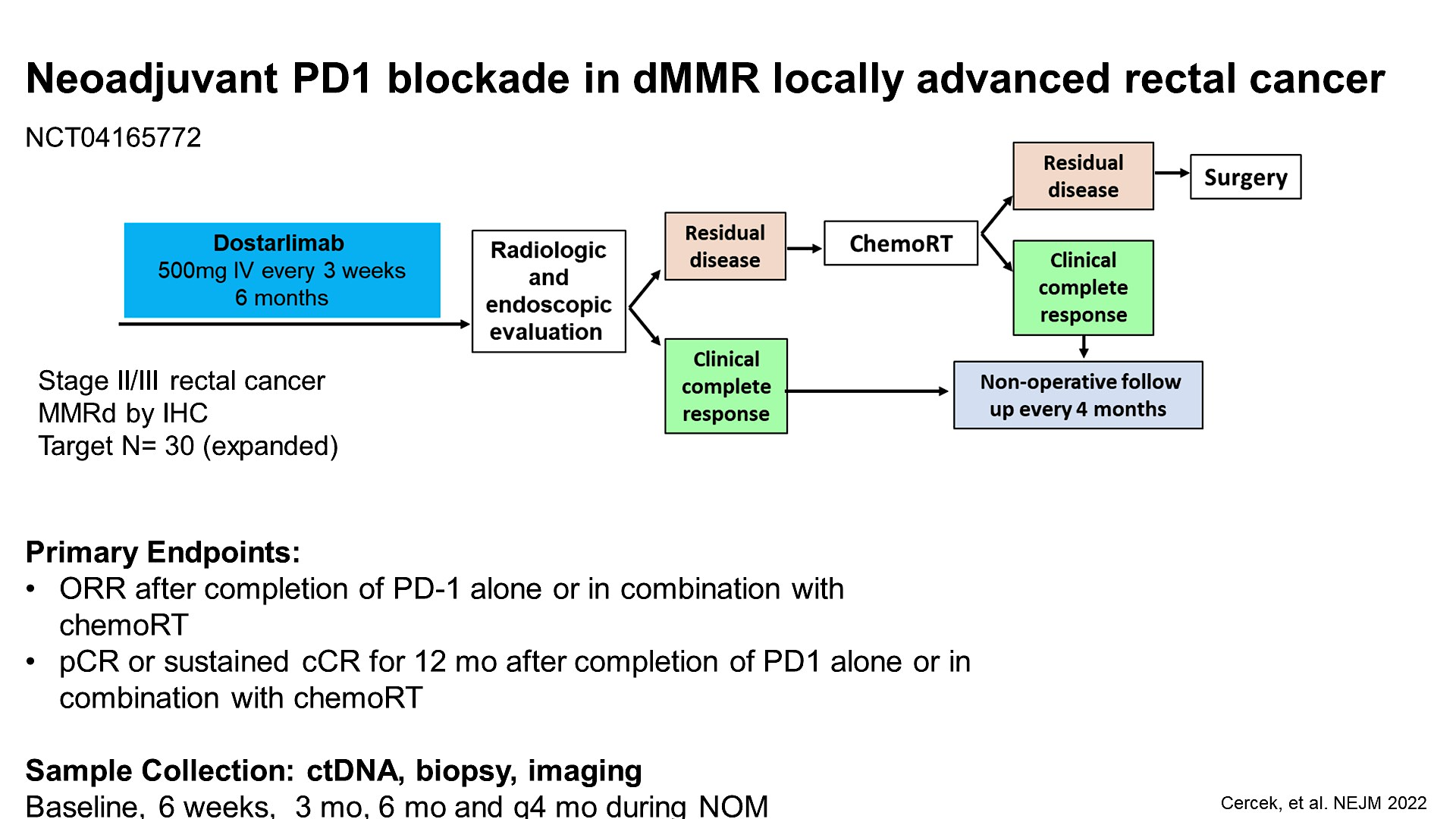 Neoadjuvant PD-1 blockade in dMMR locally advanced rectal cancer
PD-1 alone or in
Cercek A et al. ASCO 2024;Abstract LBA3512.
Dostarlimab: Clinical Complete Response (cCR) Rates After PD-1 Blockade
Sustained cCR 12 monthsPost Dostarlimab
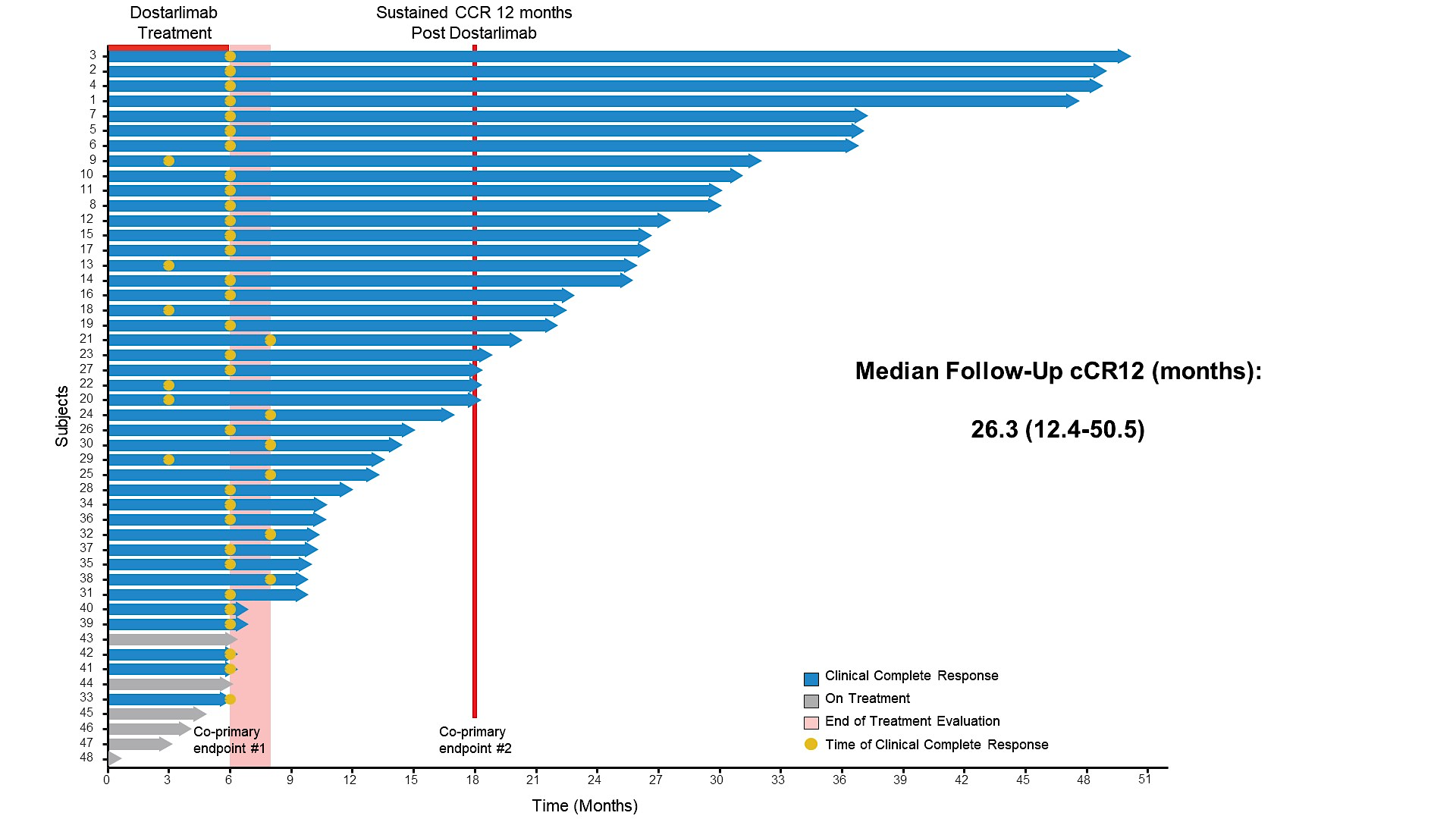 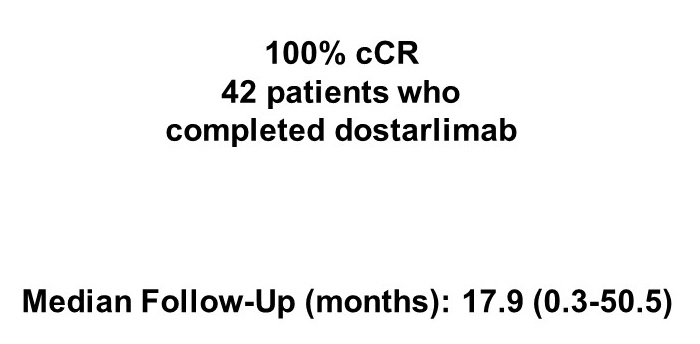 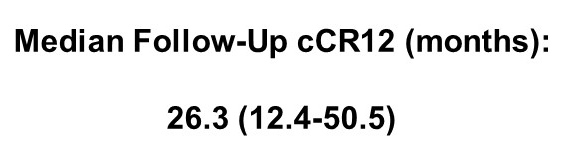 Cercek A et al. ASCO 2024;Abstract LBA3512.
Neoadjuvant Therapy for MSI-H Rectal Cancer
5% to 10% of rectal cancers are microsatellite instability high (MSI-H)
To date, no patient has received standard chemotherapy, radiation or surgery
Sample size is still modest, but it is continuing to hold up
Is this applicable to all checkpoint inhibitors? How many doses are needed? Will there be late recurrences?
Key Ongoing Studies of (Neo)Adjuvant Dostarlimab for Patients with Resectable MSI-H/dMMR CRC
www.clinicaltrials.gov. Accessed February 2025.15
Discussion Questions:Immunotherapy for Localized and Metastatic MSI-High CRC
What is the optimal first-line treatment for metastatic MSI-high CRC? What is the ideal duration of immunotherapy in this setting? For which patients should dual immunotherapy be considered (eg, as in the CheckMate 8HW trial)?
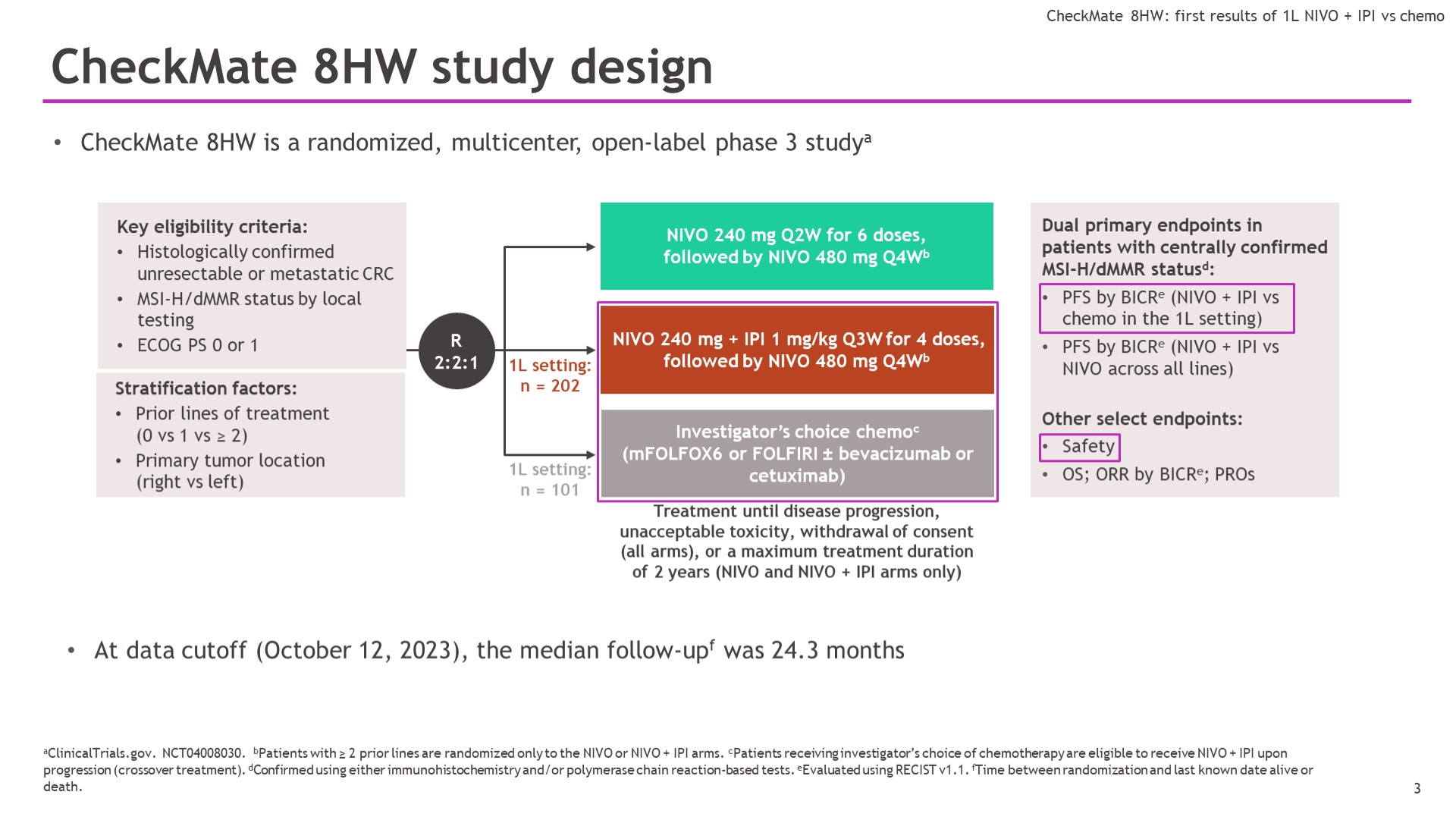 16% of pts not MSI-H confirmed
CheckMate 8HW study design
Courtesy of Scott Kopetz, MD, PhD
Lenz et al. ASCO 2024; Andre et al. GI ASCO 2024
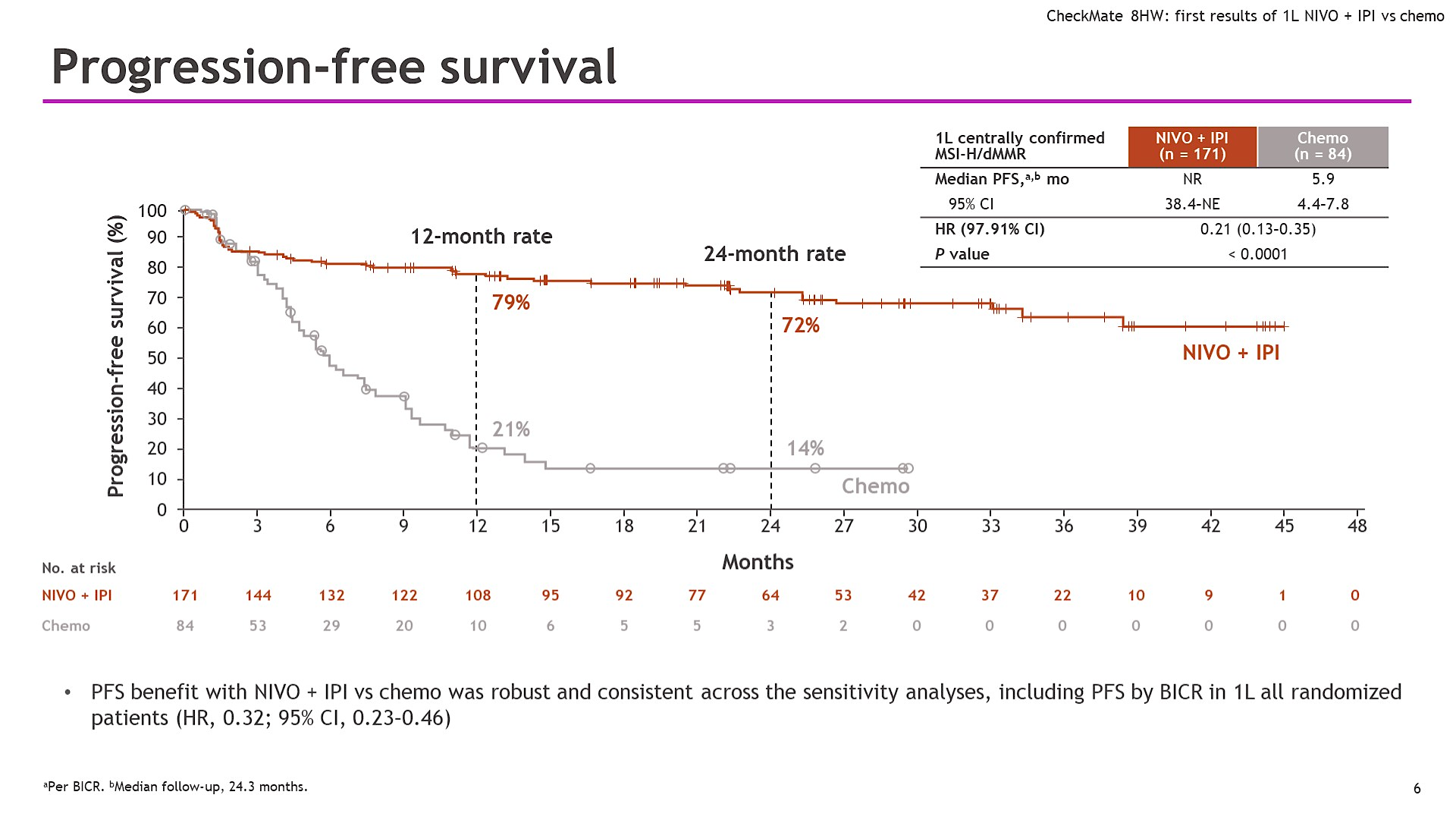 CheckMate 8HW: Progression-Free Survival with Nivo/Ipi versus Chemotherapy
Progression-free survival
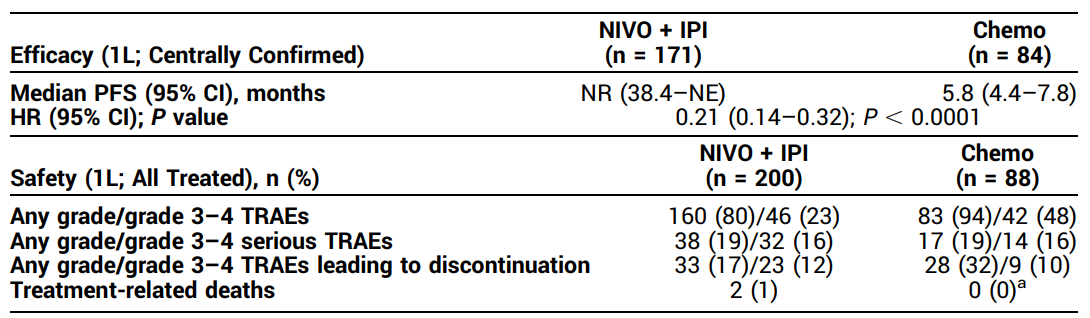 Myocarditis and pneumonitis
Courtesy of Scott Kopetz, MD, PhD
Andre T et al. N Engl J Med 2024 Nov 28;391(21):2014-2026; Lenz et al. ASCO 2024.
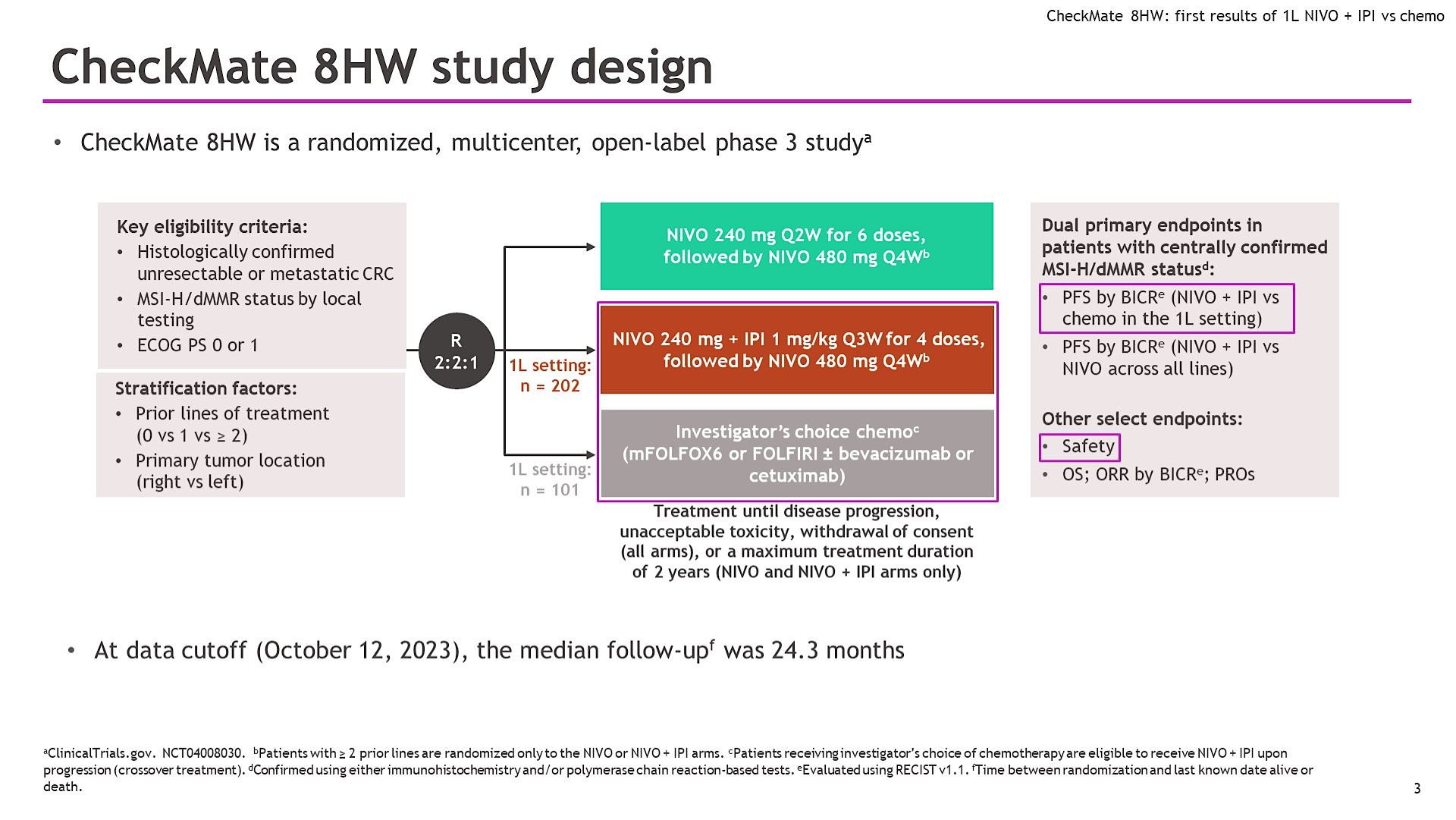 CheckMate 8HW study design
Courtesy of Scott Kopetz, MD, PhD
Andre et al. GI ASCO 2024
Progression-free survival
CheckMate 8HW: Progression-Free Survival with Nivo/Ipi versus Nivo
100
12-mo rate
24-mo rate
36-mo rate
76%
71%
68%
NIVO + IPI
Progression-free survival (%)
63%
56%
51%
NIVO
10
20
30
40
50
60
70
80
90
0
0
48
45
42
39
36
33
30
27
24
21
18
15
12
9
6
3
60
57
54
51
Months
No. at risk
NIVO + IPI demonstrated statistically significant and clinically meaningful PFS benefit vs NIVO in patients with centrally confirmed MSI-H/dMMR mCRC across all lines of therapy
PFS benefit with NIVO + IPI vs NIVO was consistent in all randomized patients (median PFS: 54.1 vs 18.4 months; HR, 0.64 [95% CI, 0.52–0.79])
Courtesy of Scott Kopetz, MD, PhD
aPer BICR. bBoundary for statistical significance, p < 0.0095.
Andre T et al. Lancet 2025;405:383–95.
PD-1 + CTLA-4 is the new standard of care for first-line MSI-H CRC

This is likely improving CURE rates for this population
AGENDAYear in Review: Management of Colorectal Cancer (CRC)
MODULE 1: First-Line Treatment of BRAF V600E-Mutant Metastatic CRC (mCRC)
MODULE 2: Cell-Free DNA Molecular Residual Disease (MRD) Assays in Clinical Practice
MODULE 3: Immunotherapy for Localized and Metastatic MSI-High CRC
MODULE 4: Other Important Datasets
Hepatic transplant for liver-limited mCRC
HER2-positive CRC: Tucatinib, trastuzumab deruxtecan
KRAS G12C-mutant CRC: Adagrasib, sotorasib, EGFR inhibitors
Discussion Question:Hepatic Transplant for Liver-Limited mCRC
What, if any, is the current clinical role of hepatic transplant for liver-limited mCRC?
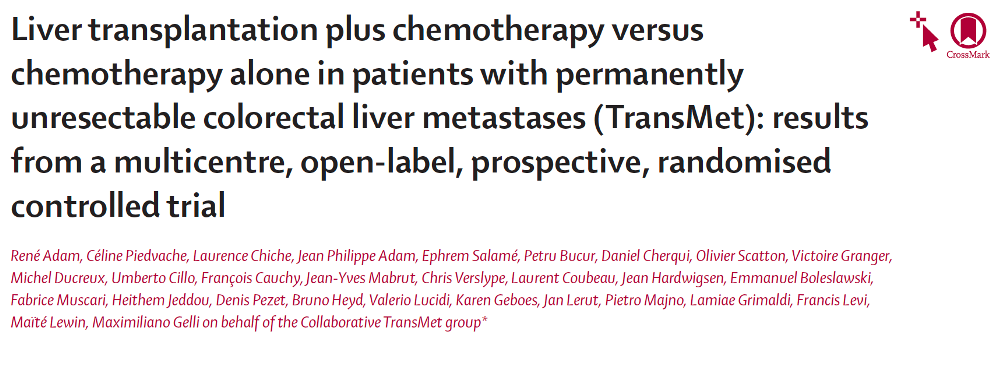 Lancet 2024 Sep 21;404(10458):1107-18
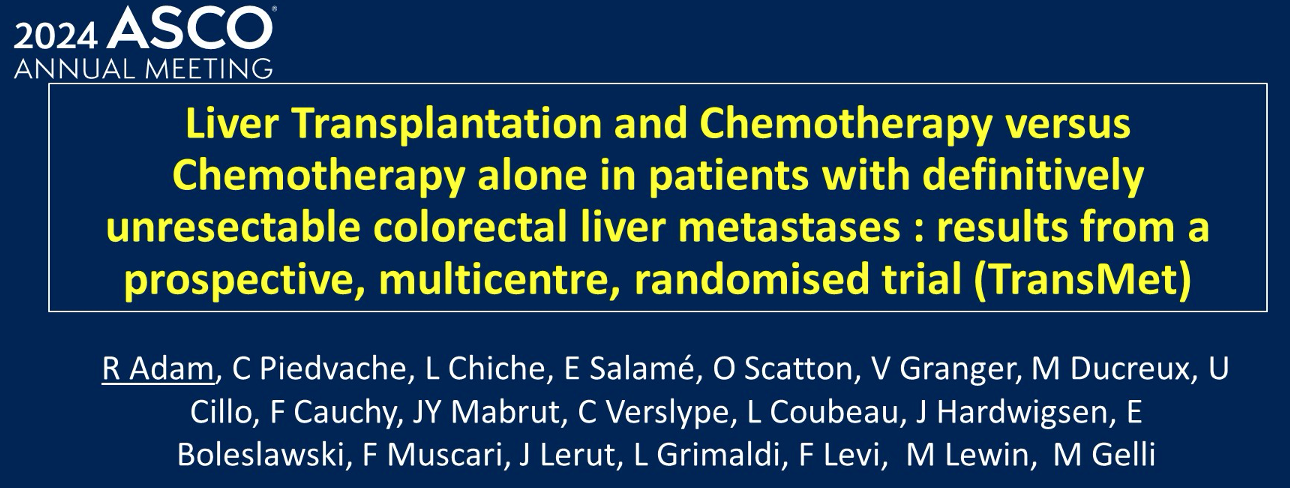 Abstract 3500
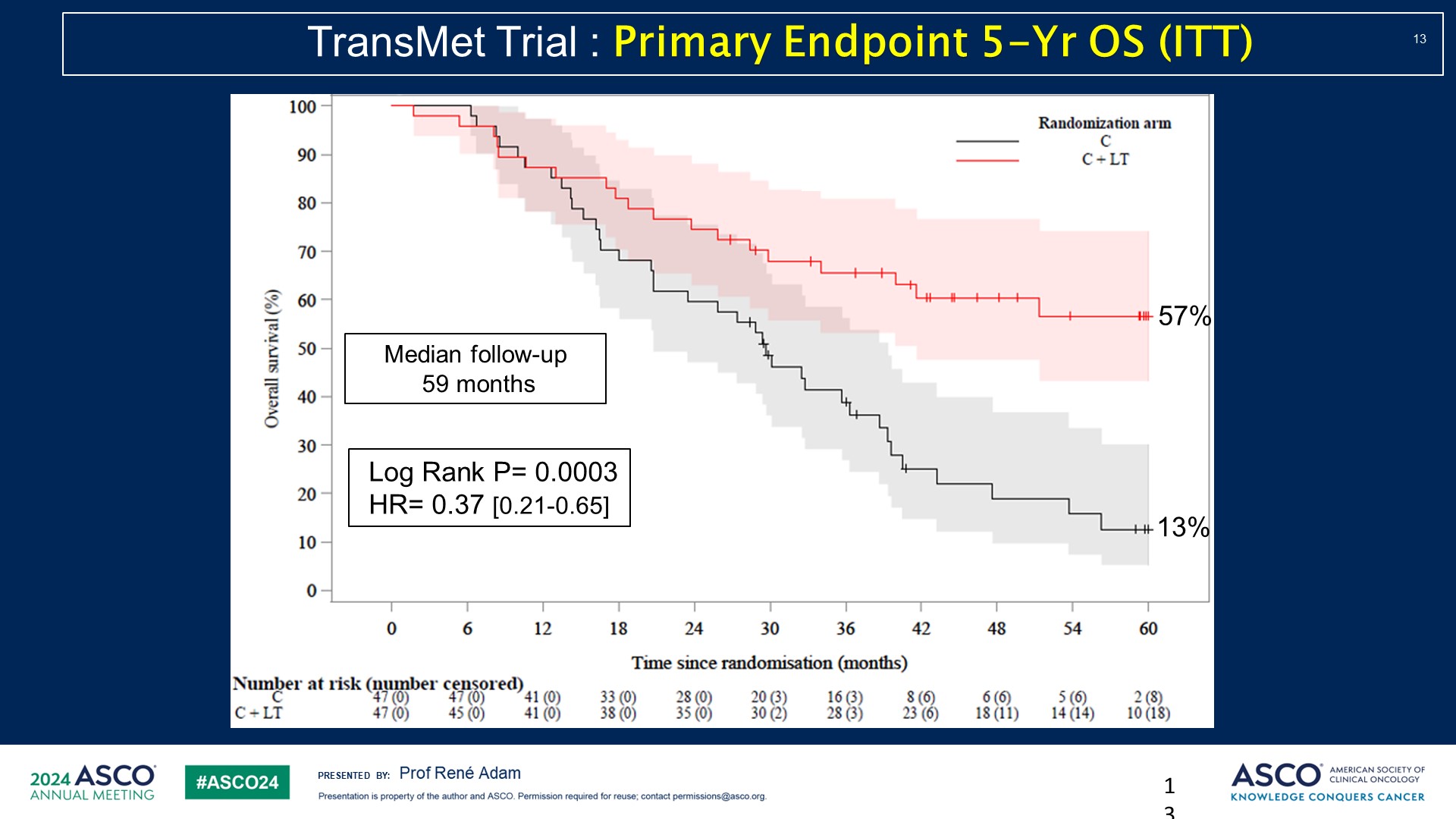 Slide 13
Impressive results for liver transplant in selected patients

But required high priority for livers on the donor list, which is currently not feasible in the US

Access to living related donor may improve feasibility in US in the future
Discussion Question:HER2-Positive mCRC
What is your current approach to sequencing tucatinib/trastuzumab and trastuzumab deruxtecan for patients with HER2-positive mCRC?
Trastuzumab and Tucatinib remains a standard of care for 2L+ RAS/BRAFwt HER2amp
Trastuzumab deruxtecan remains a standard of care for 2L+ HER2amp without regard for RAS/BRAF

Resistance is NOT through loss of HER2amp or acquired RAS mutations, so no concerns about sequencing T+T vs T-DXd
Discussion Question:KRAS G12C-Mutant mCRC
What is the practical application of the data evaluating the combinations of adagrasib/cetuximab and sotorasib/panitumumab for patients with KRAS G12C-mutant CRC?
Both Adagrasib + Cetuximab and Sotorasib + Panitumumab are standard of care options for KRASG12C tumors

But efficacy may differ between KRASG12C inhibitors